Роль музыкально – речевых игрв развитии дошкольников
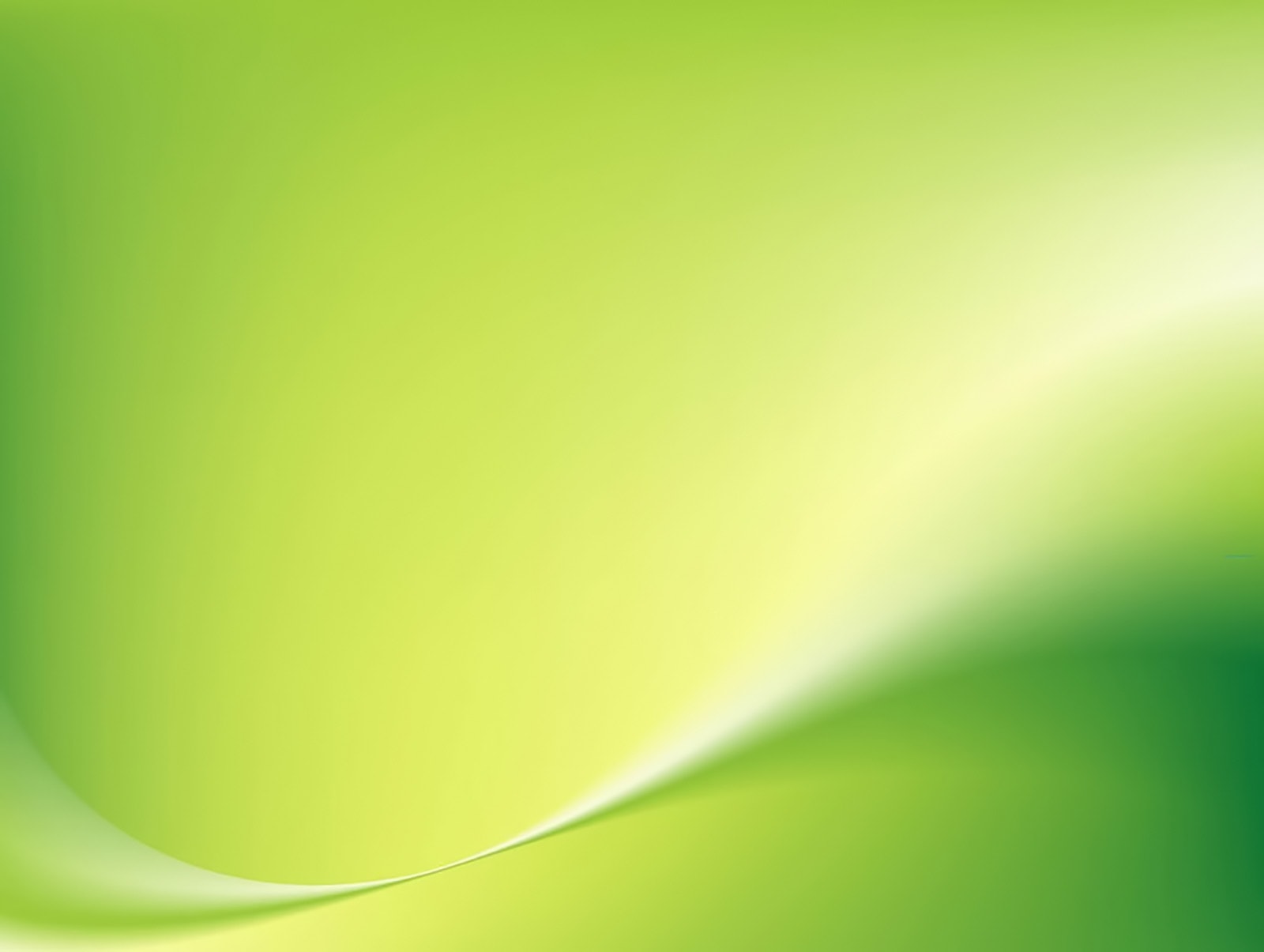 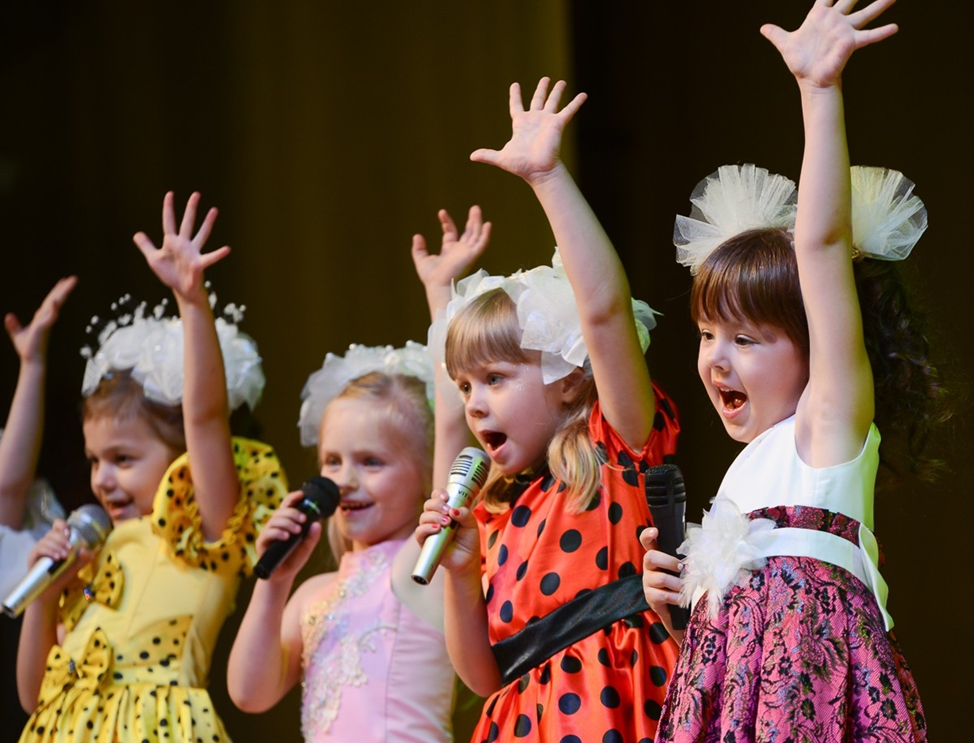 Выполнила: А.А. Мирошниченко 
Музыкальный руководитель МБДОУ 
д/с № 15 
Приморский край, г.Уссурийск
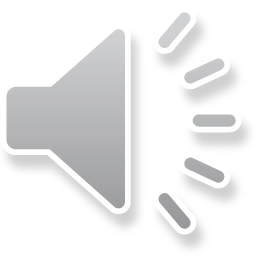 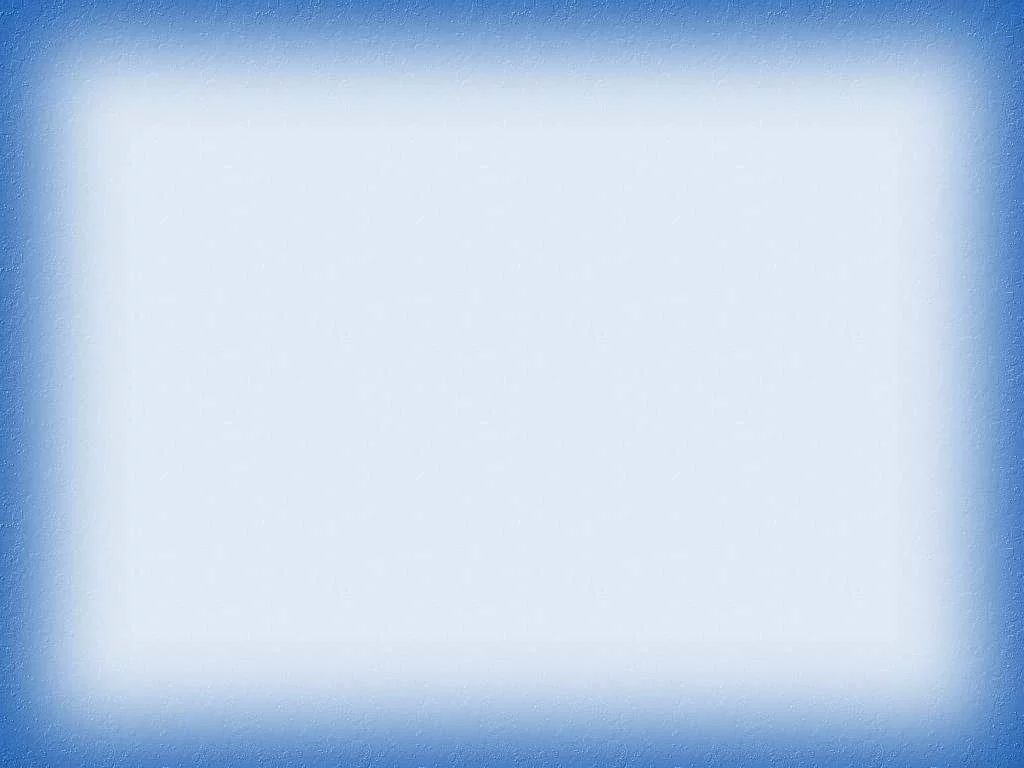 Актуальность
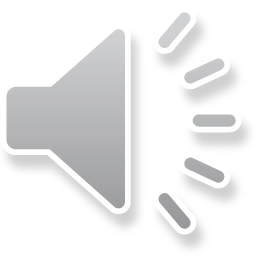 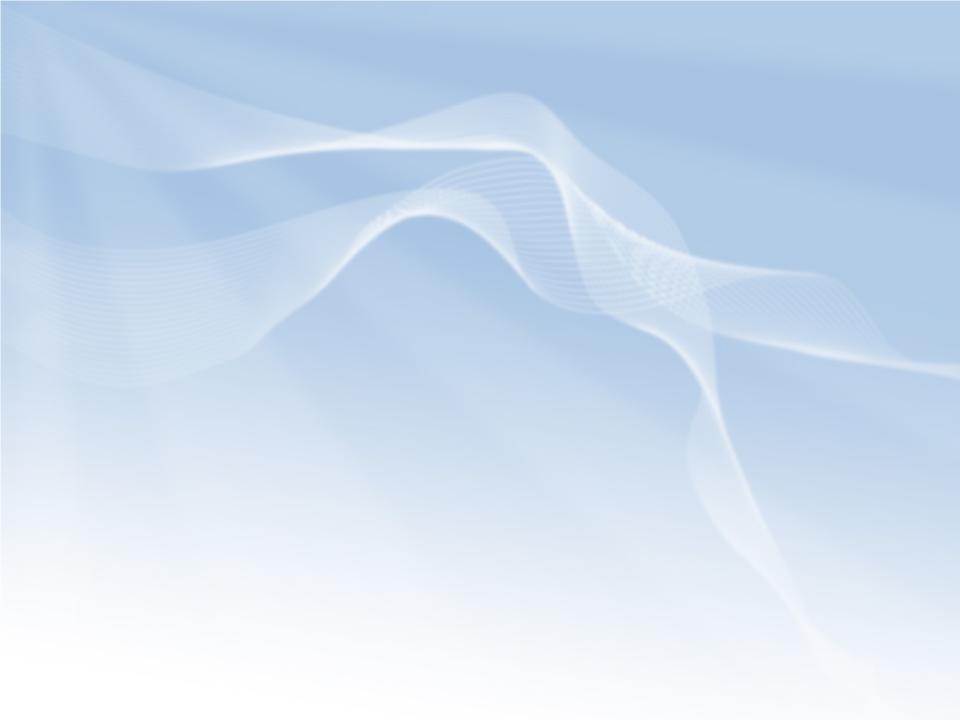 Цель:  Создание    атмосферы радости, развитие творческого начала детей
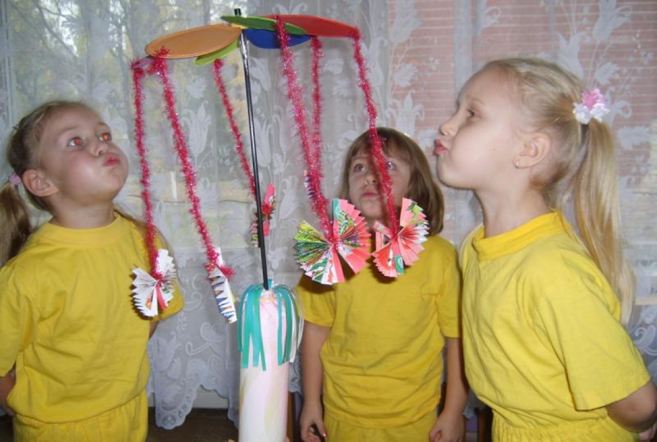 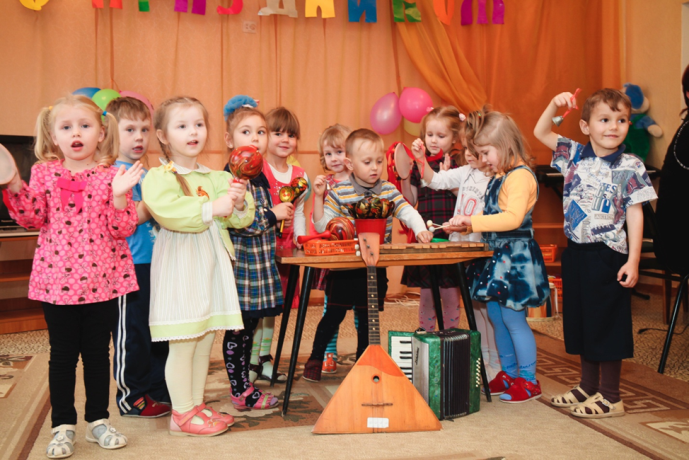 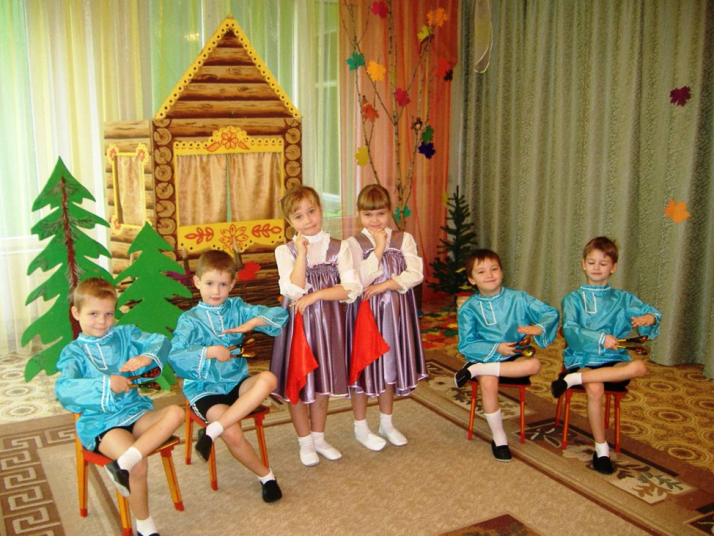 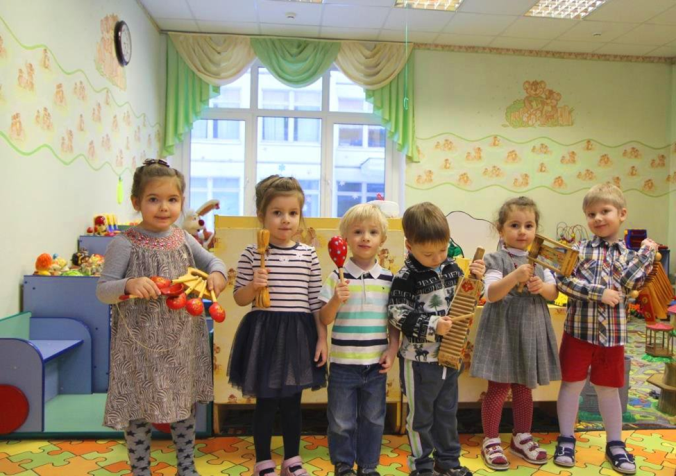 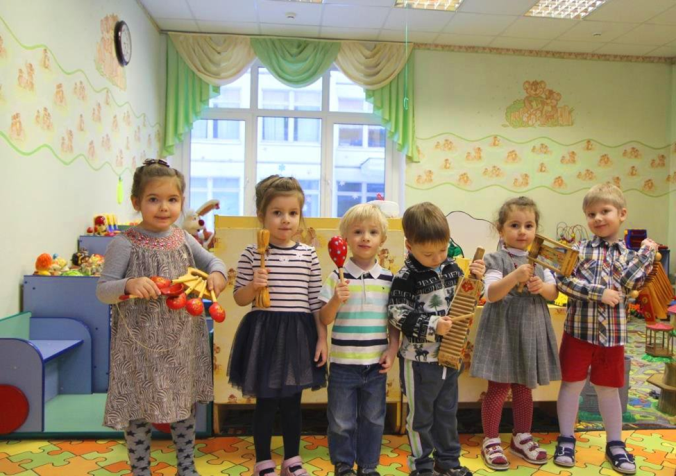 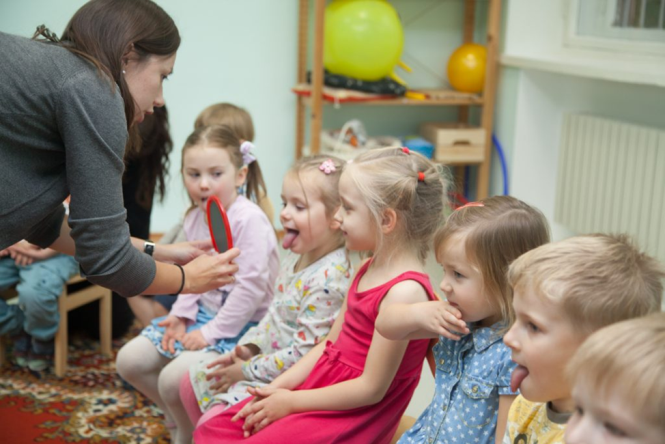 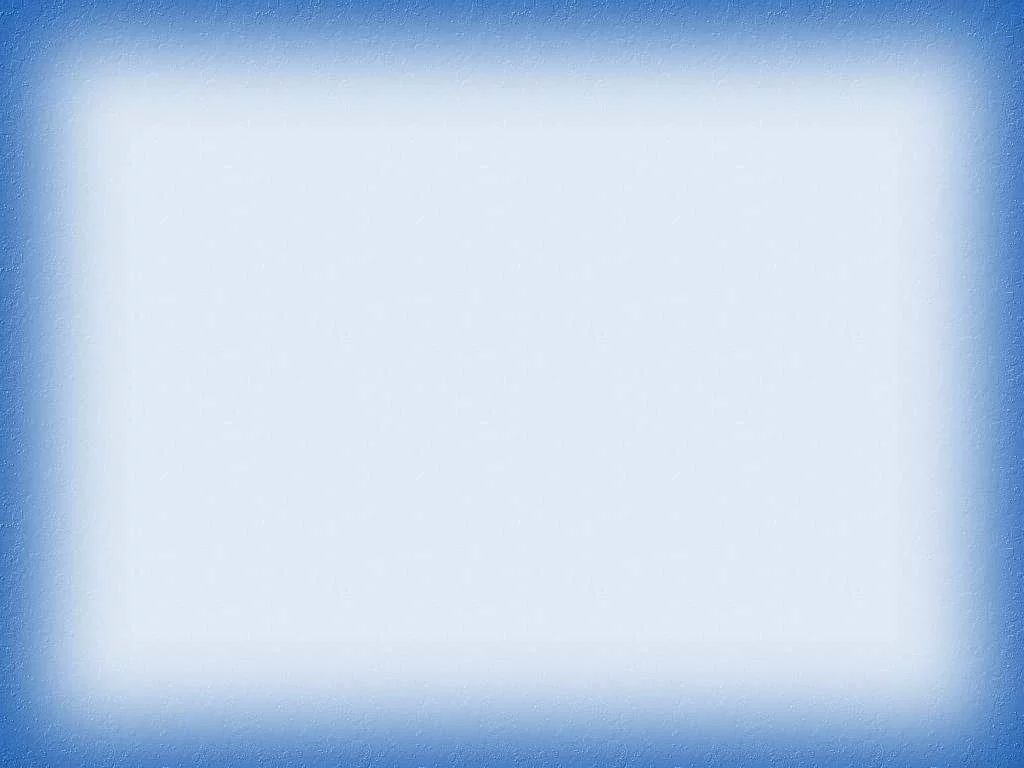 Задачи
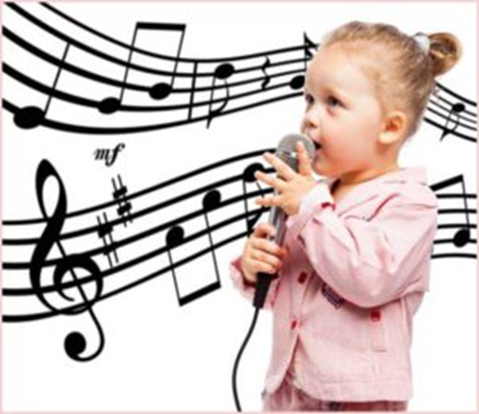 Развивающие:
           1. Развивать внимание и память
           2. Развивать музыкальный слух
           3. Развивать чувство ритма
           4. Расширять эмоциональную сферу
           5.Способствовать развитию речи 
           6. Улучшать дикцию
          Воспитательные: 
           1. Воспитывать чувство коллективизма
           2. Приобщать к миру музыки
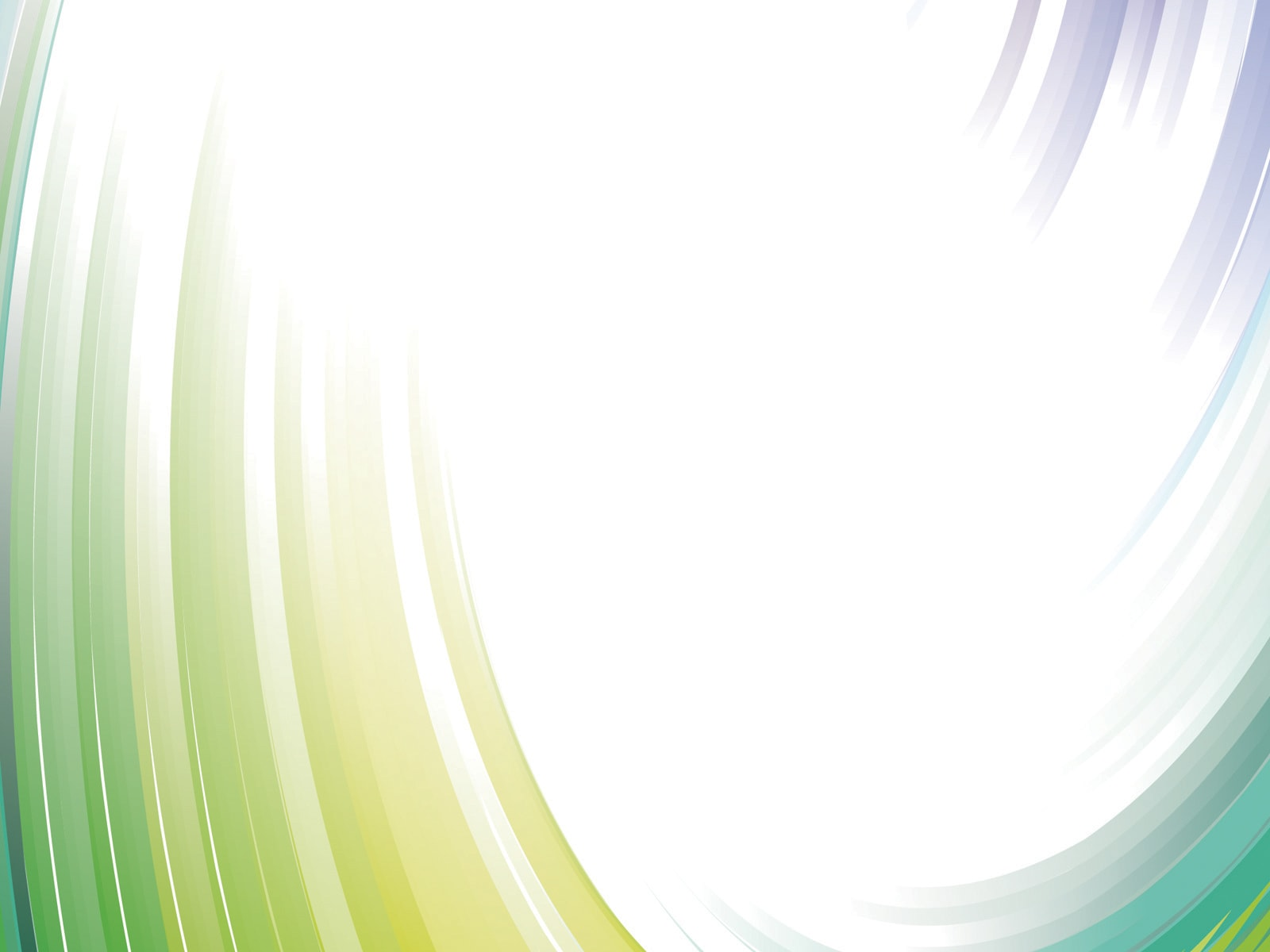 Эмоционально
       окрашенный 
легко запоминаемый 
               текст
Составляющие музыкально – речевой игры
Простая
   мелодия
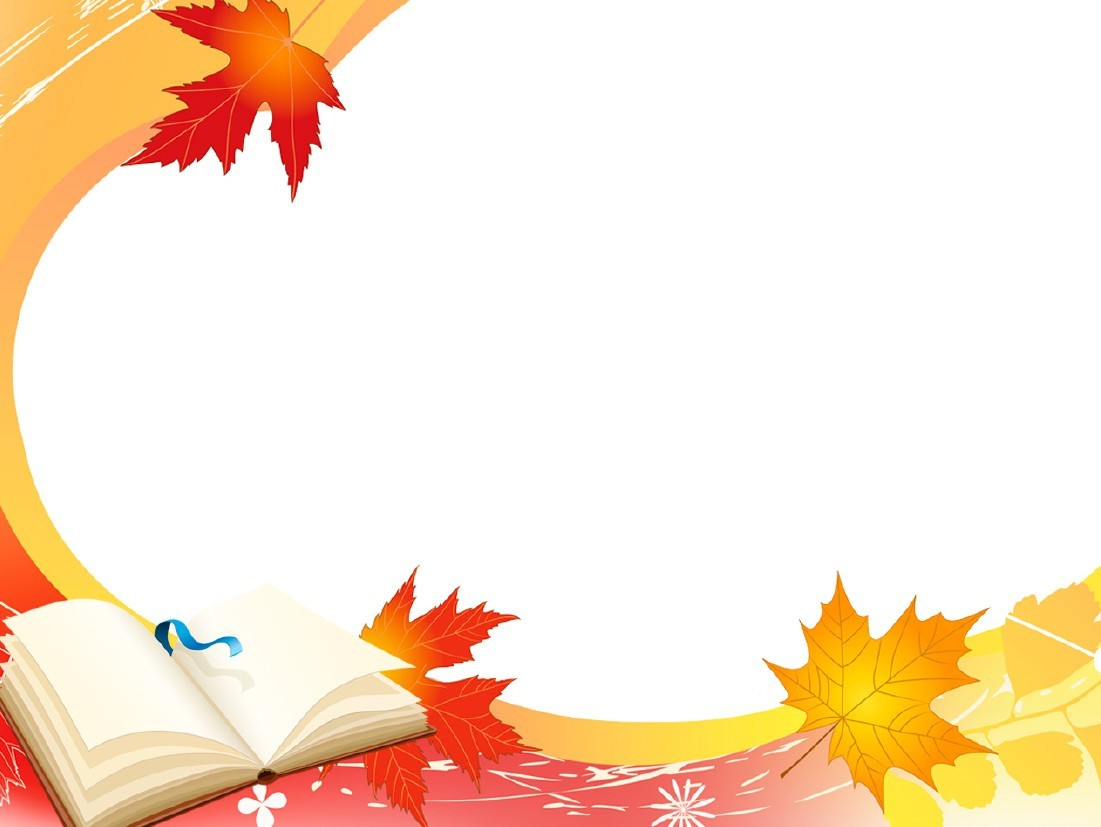 Расширение диапазона голоса
Улучшение интонационной выразительности
Улучшение дикции
Развитие речи
Интонаци
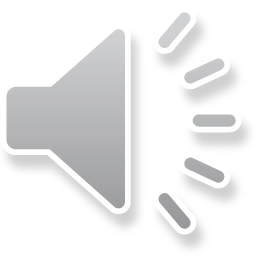 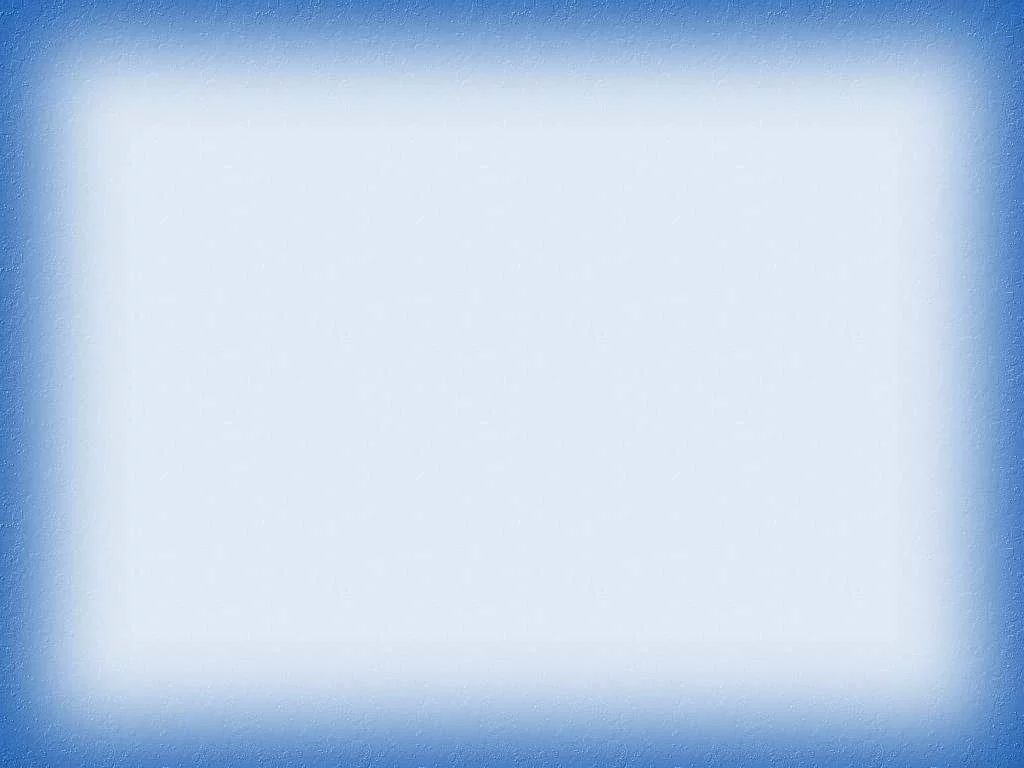 Чувства
Развитие чувства ритма

   Улучшение 
   метроритмического слуха

   Совершенствование
       интонационного  слуха
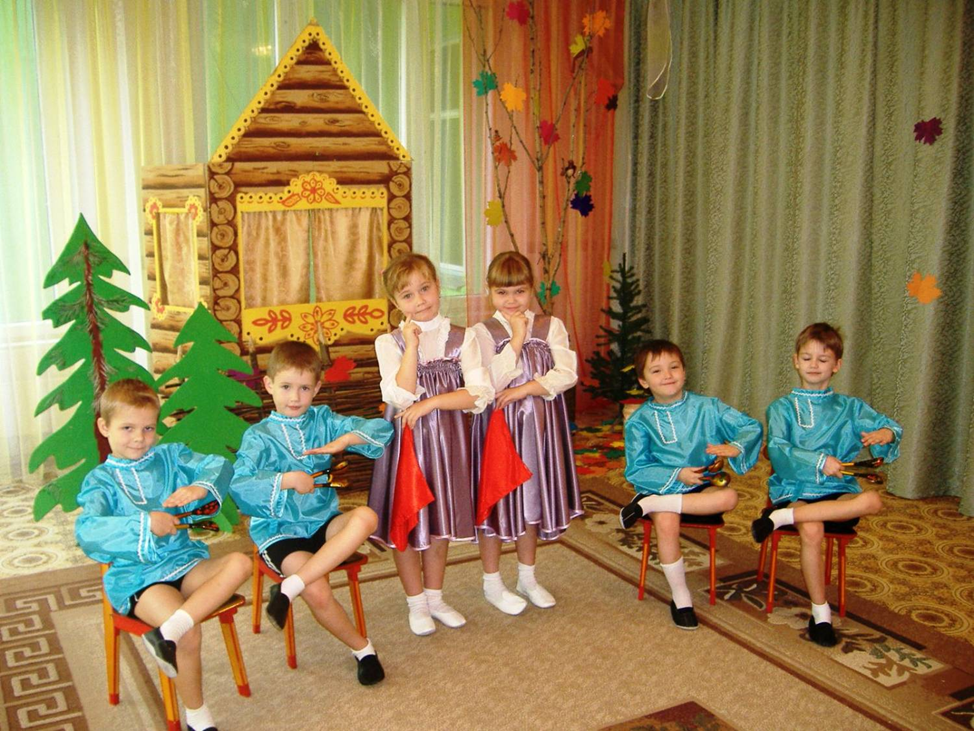 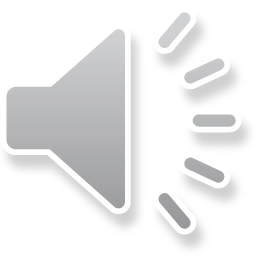 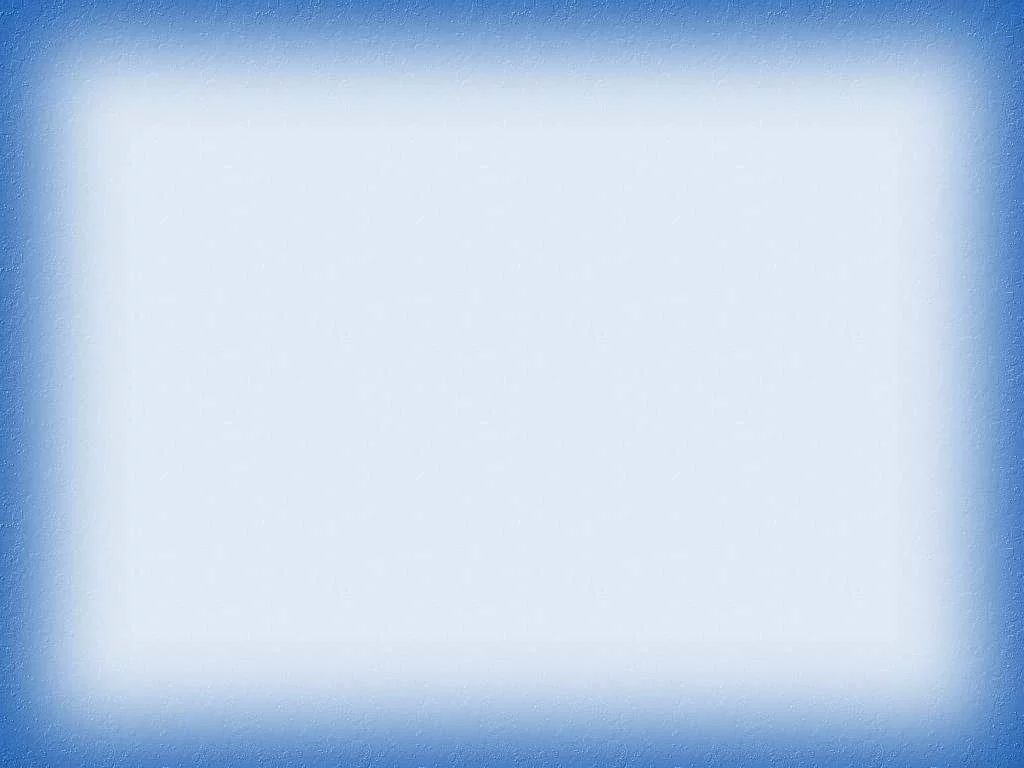 Речь+ музыка+ движения
Речь, музыка, движения
Координация речи движений
Ориентировка в пространстве
Развитие навыков коллективных согласованных действий
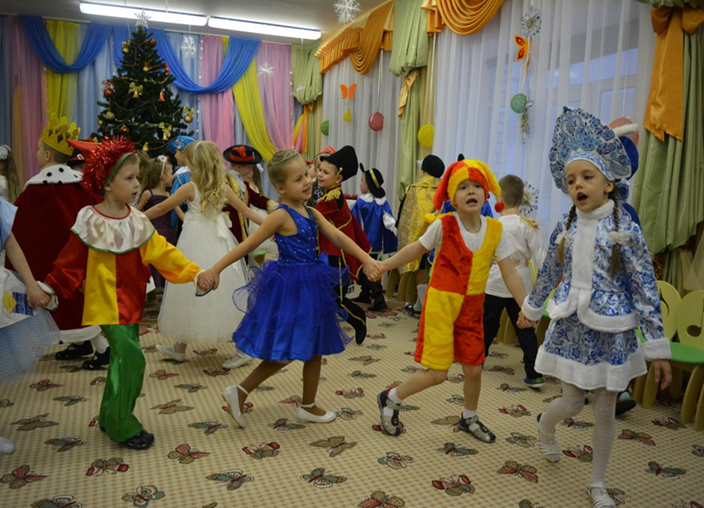 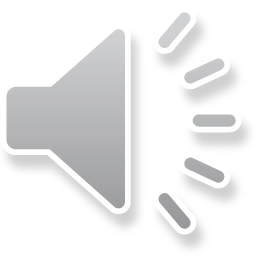 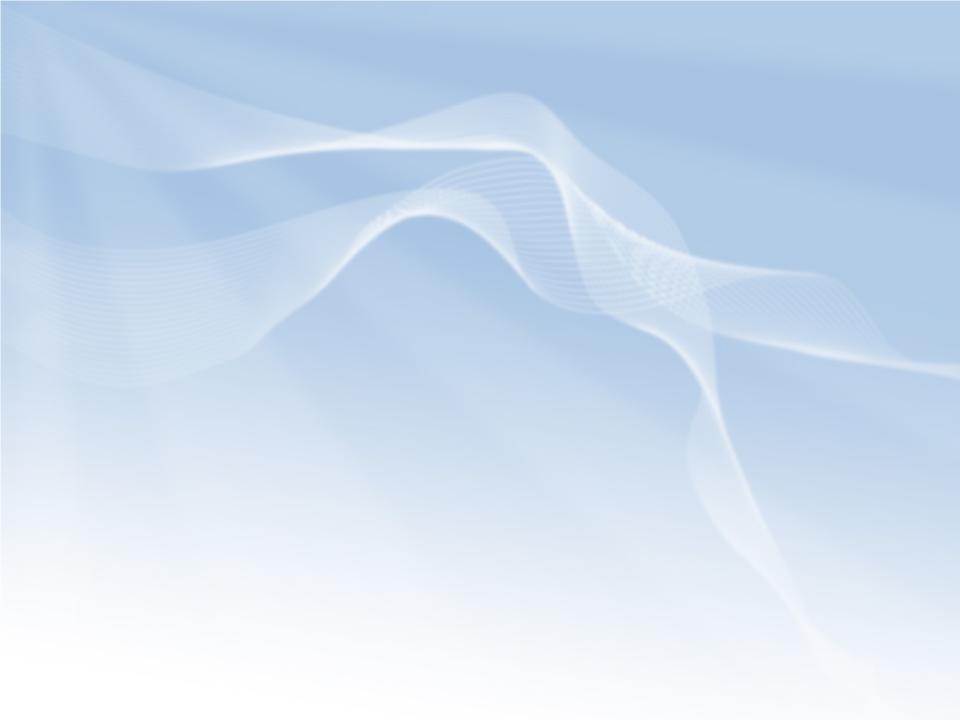 Речь + музыка + звенящие жесты + движения
-   Импровизация
                       -   Инициатива
                       -   Самостоятельный выбор
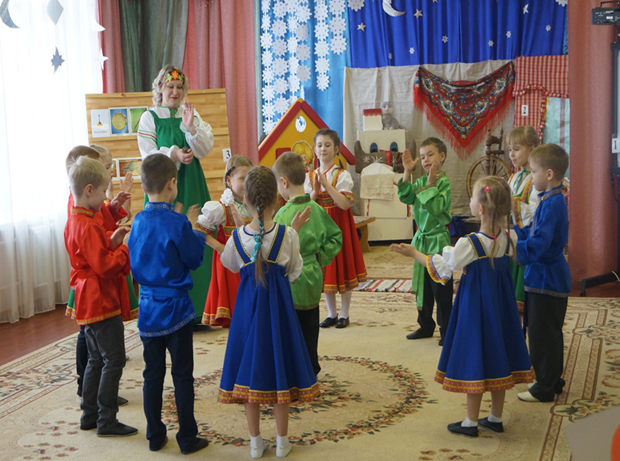 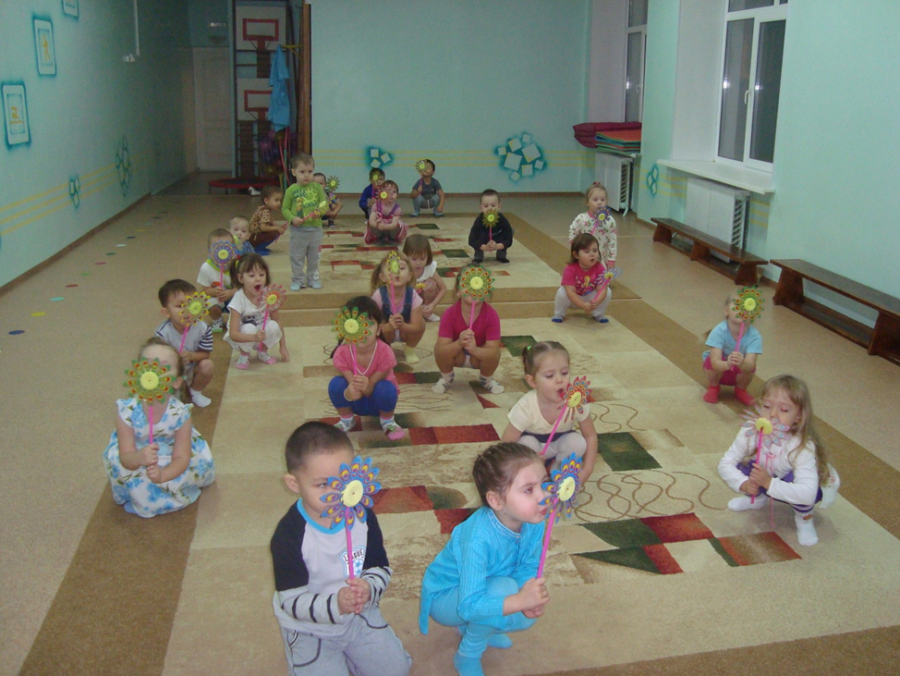